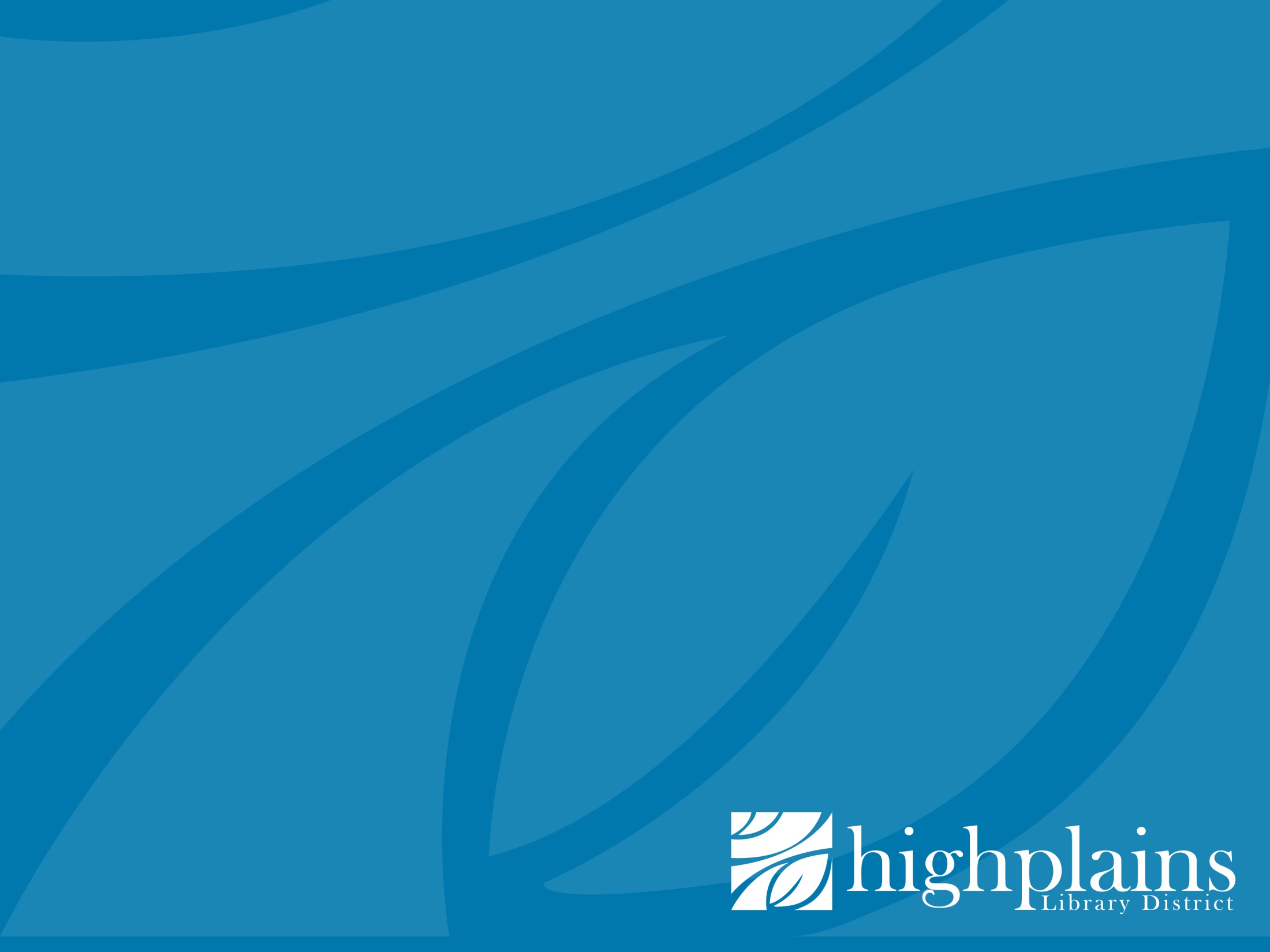 Multilingual Storytimes:Partnerships with Community Organizations
Rick Medrano : Outreach Librarian 
Christina Hernandez : Outreach Librarian
Background
Christina Hernandez
Outreach Librarian 
Immigrant, Refugee, and International Communities
chernandez@highplains.us	

Developed this partnership and coordinates the Multilingual Sorytimes offsite in community education centers, libraries, and schools.
Facilitates, preps, and delivers storytimes
Trains and builds relationships with library staff to host their own
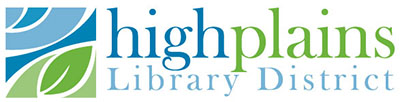 Overview
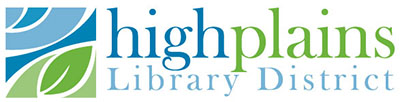 Multilingual Storytimes
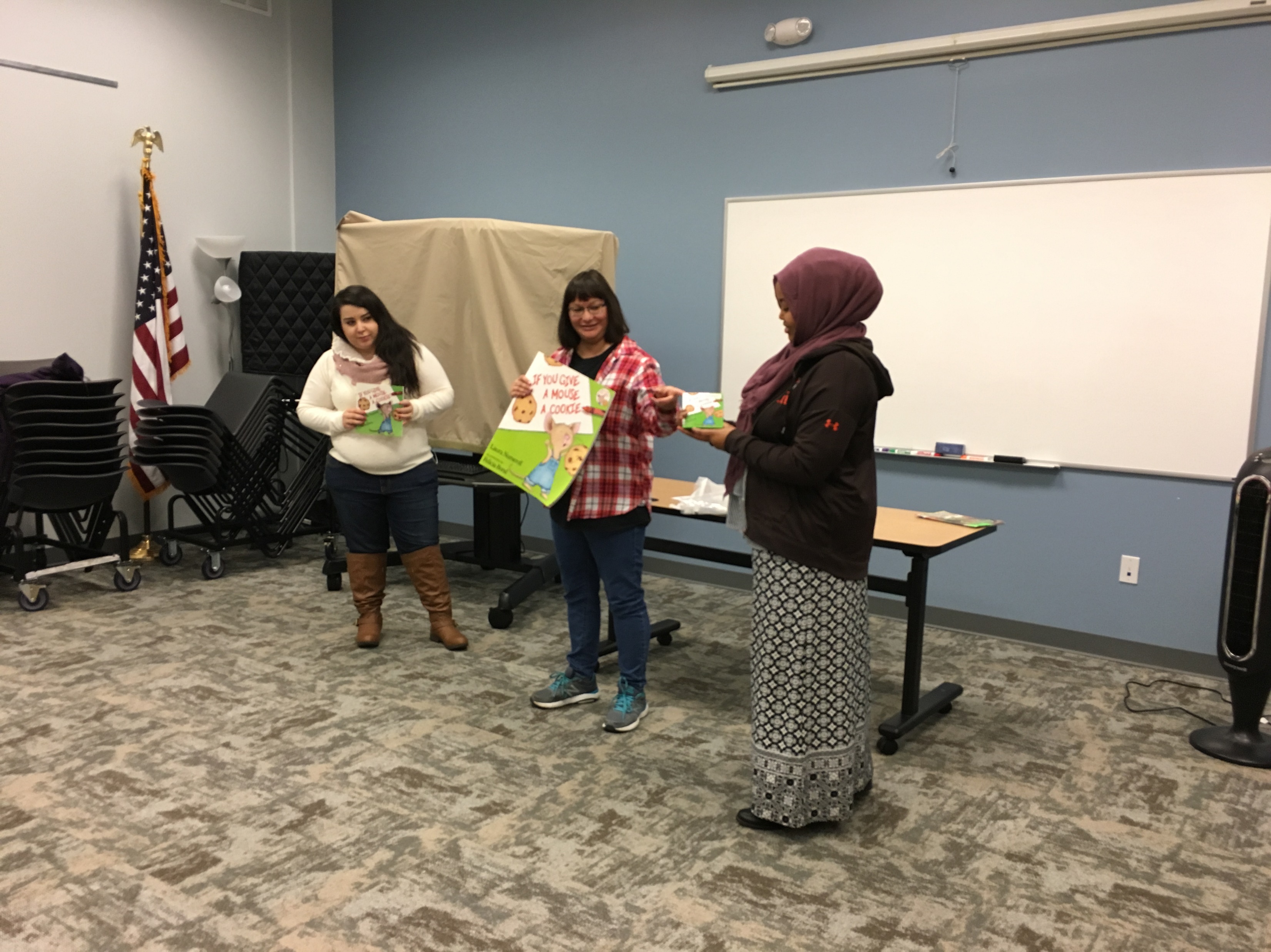 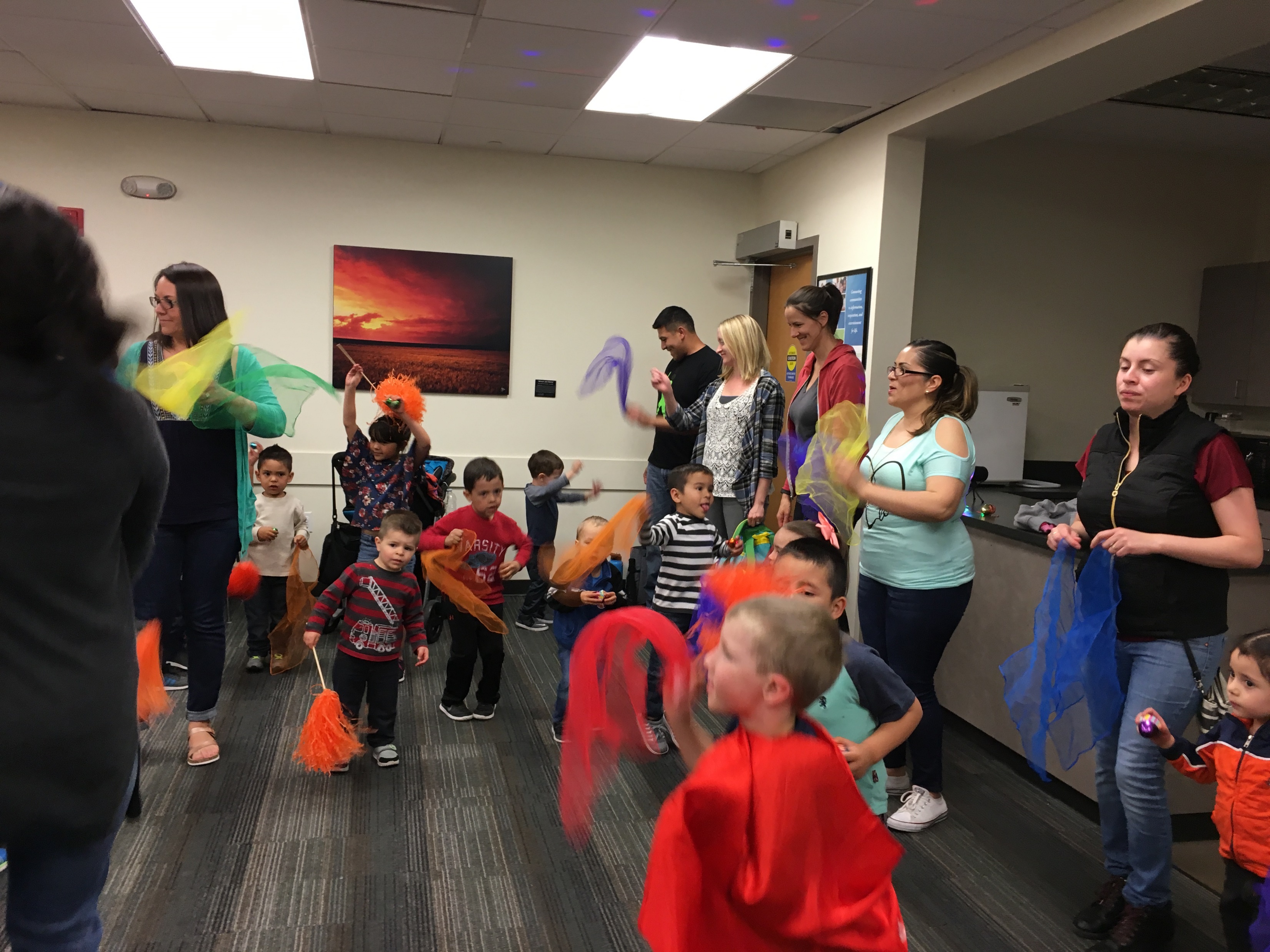 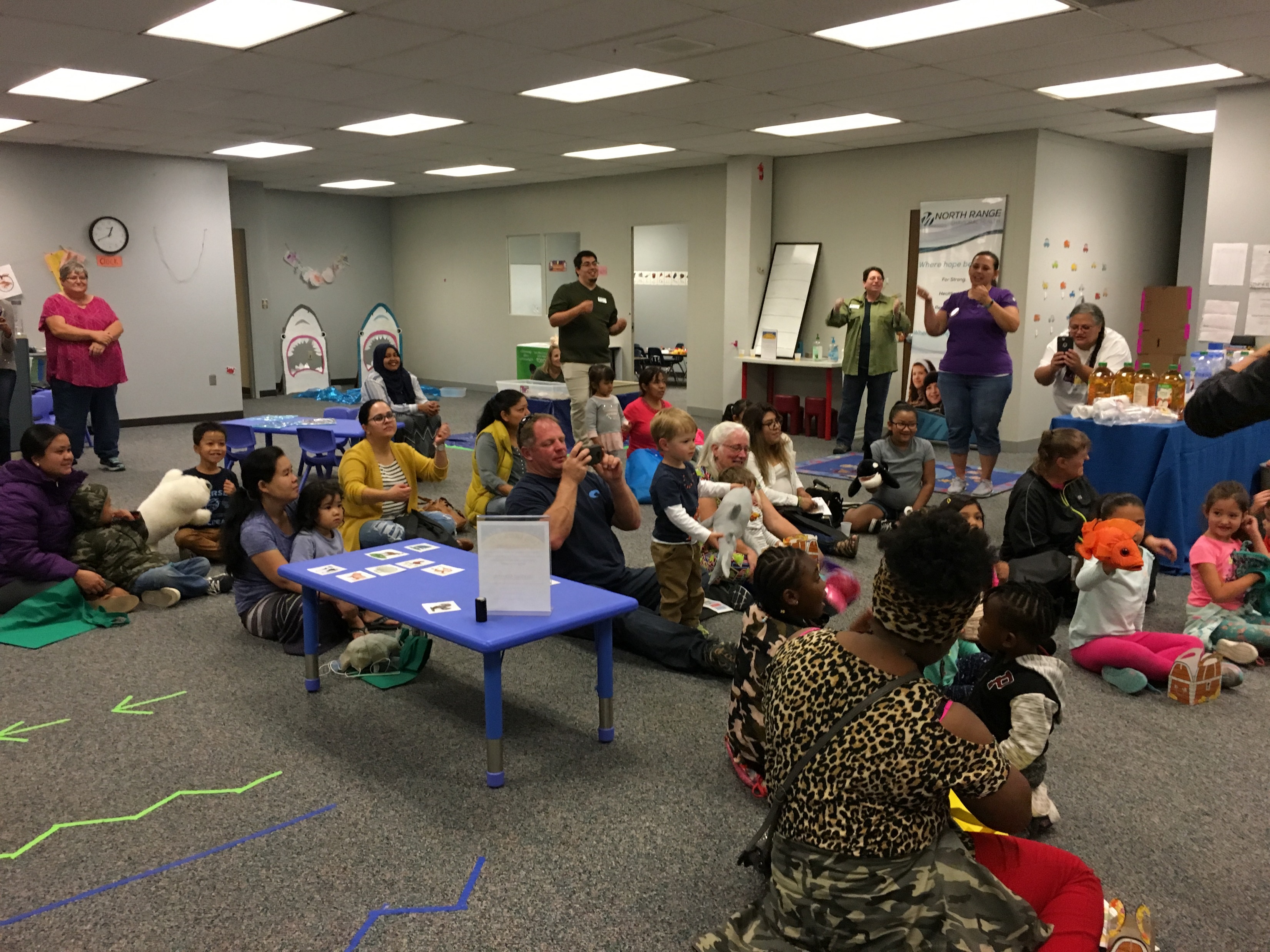 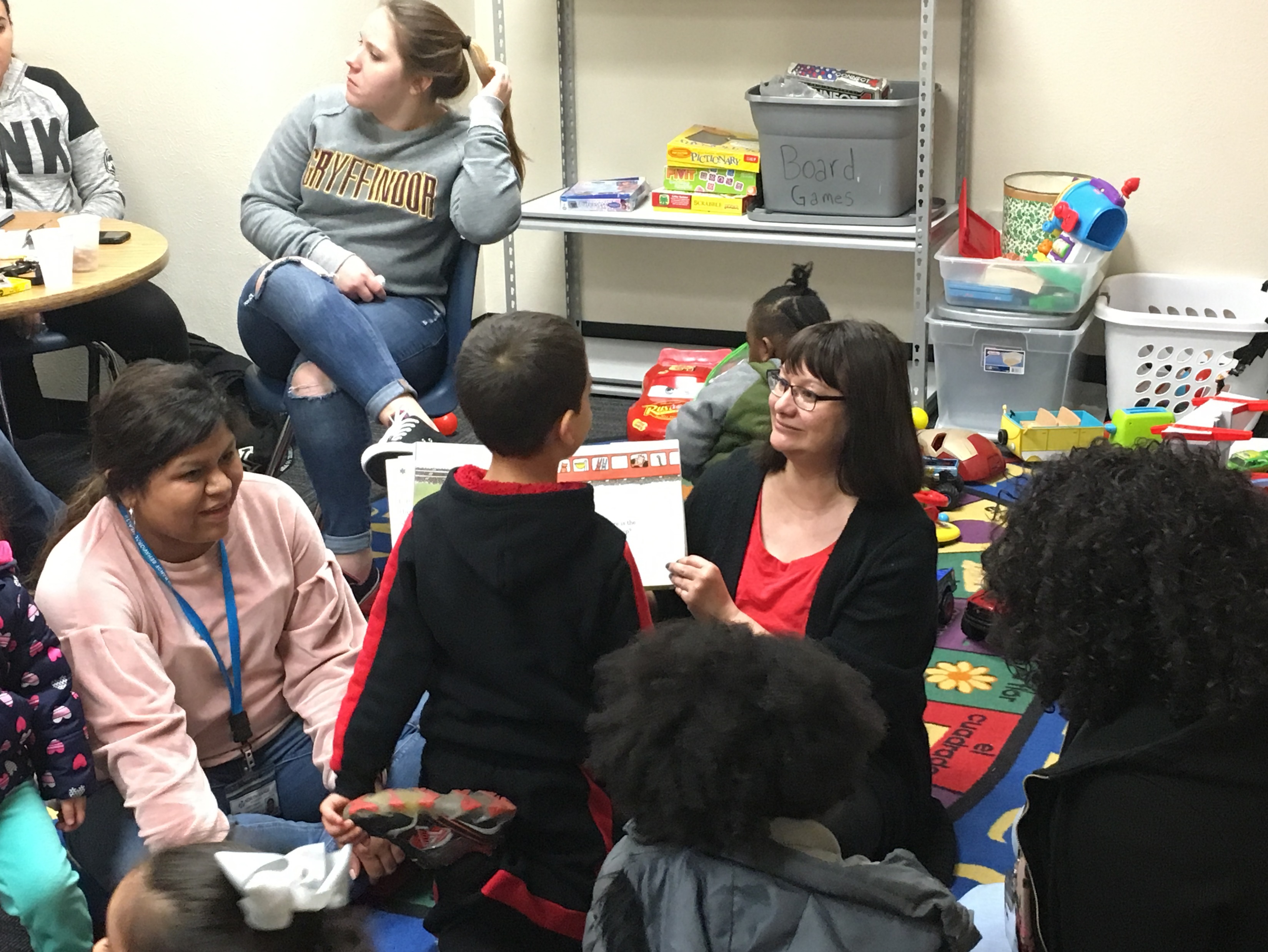 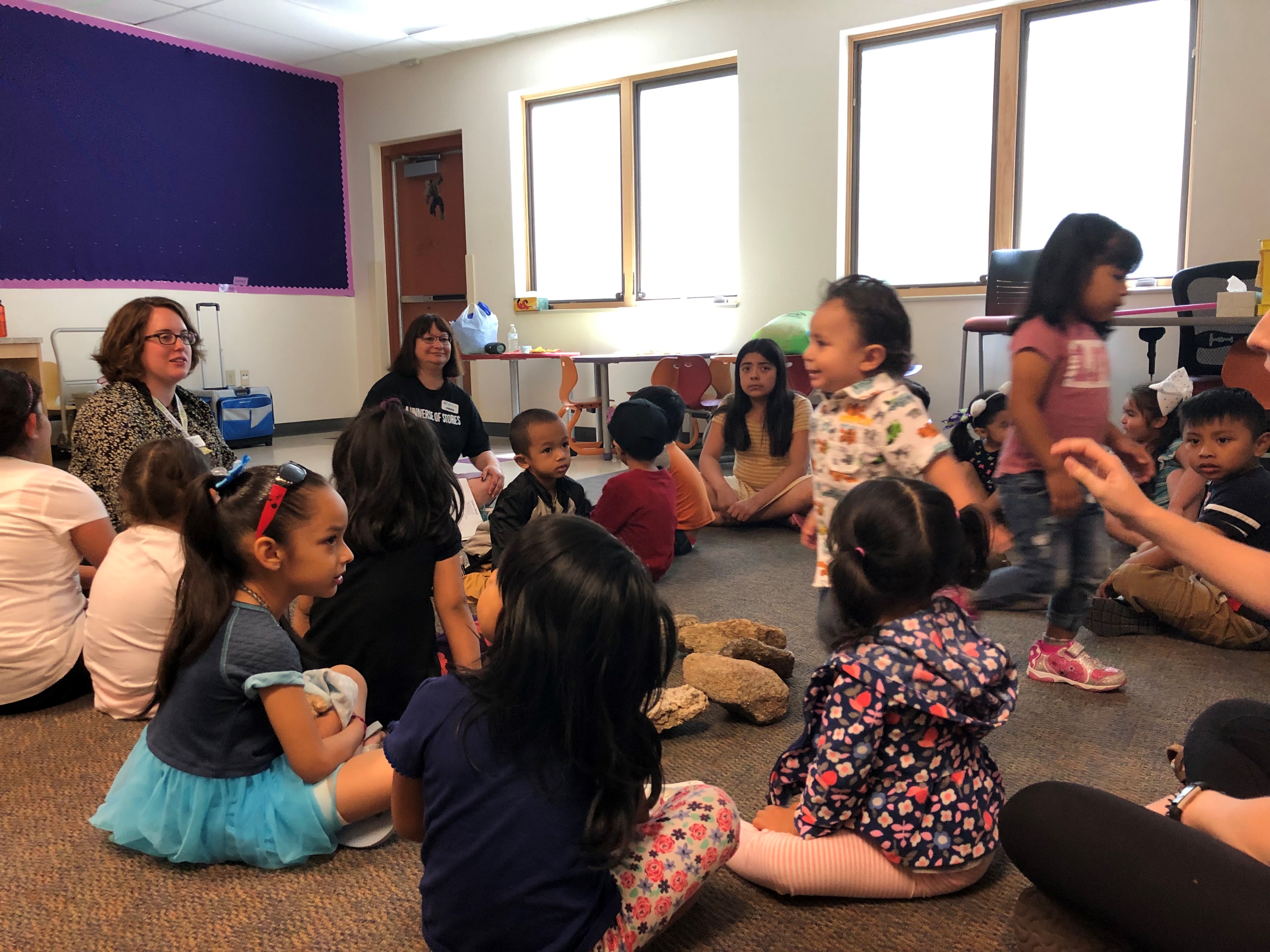 What does it look like?
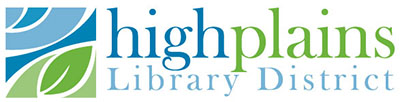 What does it look like?
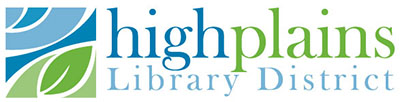 What does it look like?
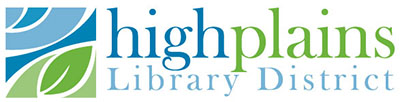 What does it look like?
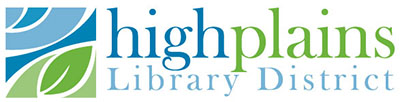 What does it look like?
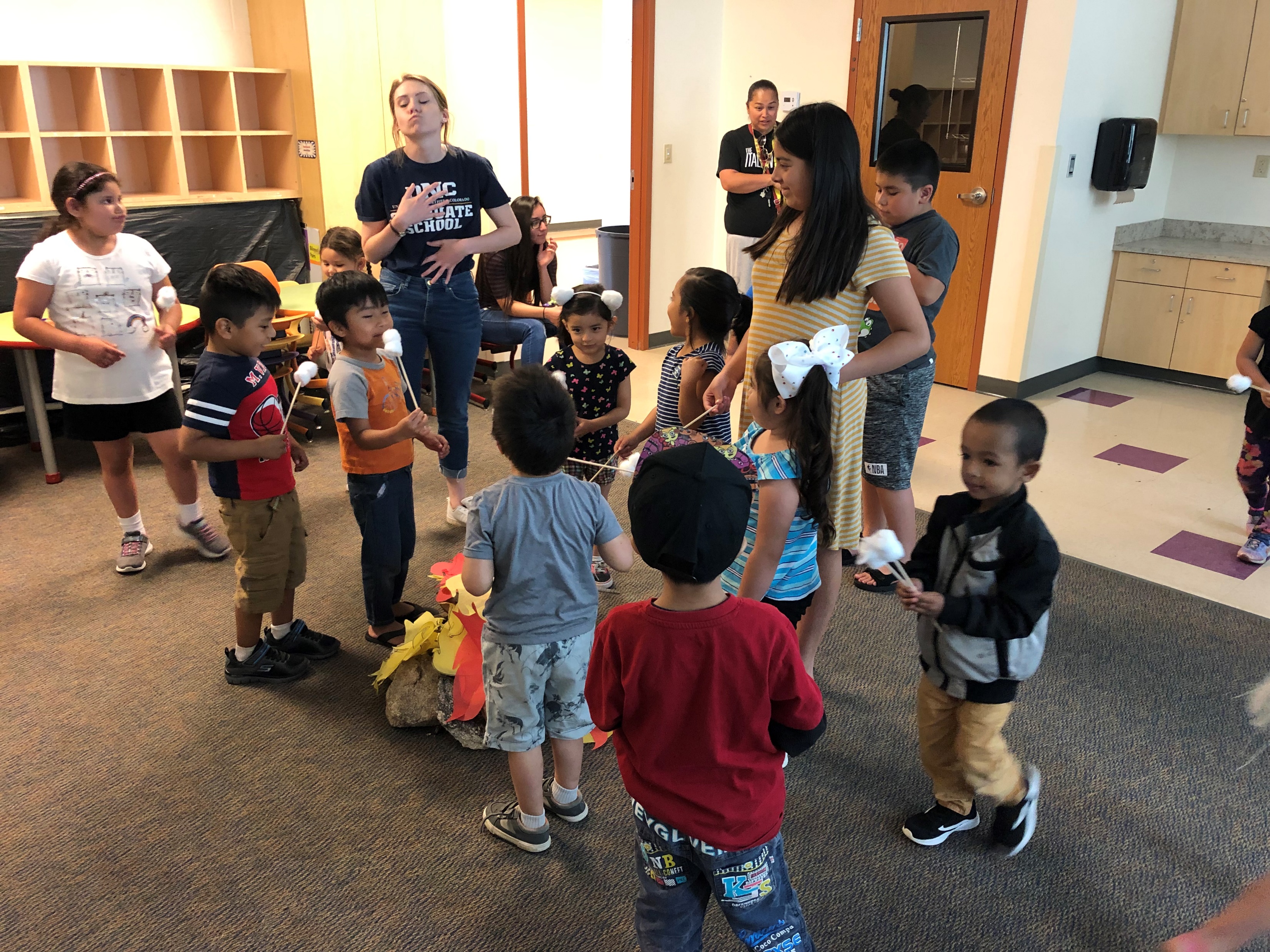 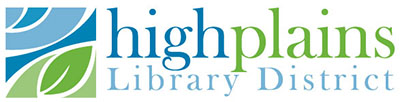 How did we get here?
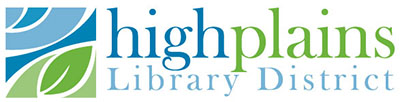 High Plains Library District
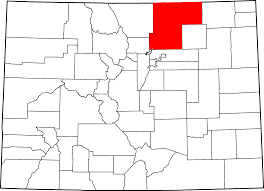 Serves 4000 sq/miles of Weld County, Colorado.
304,633 Residents
13 Locations
7 Members 
6 Branches 
Outreach Department
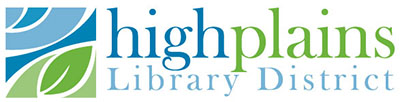 [Speaker Notes: The High Plains Library District Serves 4000 square miles of Weld County Colorado with 14 locations. These locations include both branch libraries as well as member libraries who are part of our organization, but have their own administration and board structures.
We also have an outreach department that is tasked with serving the whole district outside of the library locations, and the individual member service areas.]
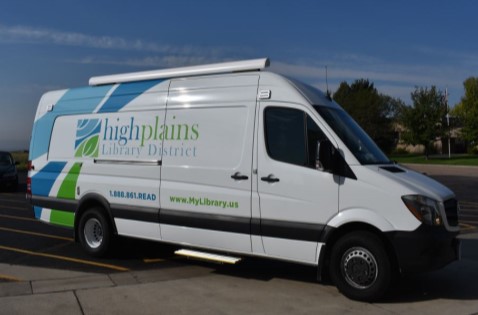 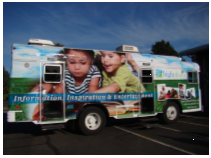 HPLD Outreach
Under Community Engagement
Virtual and Mobile Services   
11 Librarians with different “target” populations
Early Literacy, Immigrant and Refugee, Mobile Services, Virtual Services, Rural Communities, Housing Facilities, Transitional and Reentry Populations
8 Library Associates
3 Vehicles
Bookmobile
Lobby Stop Sprinter
Early Literacy Transit
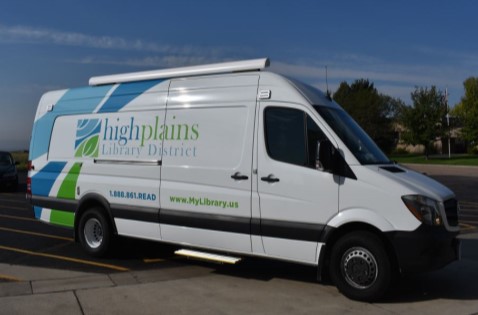 [Speaker Notes: The Outreach Department serves as an extension of the High Plains Library District by providing equitable service delivery to communities, neighborhoods, and individuals outside of a library location. This department operates in cooperation with other branches in the High Plains Library District service areas and spans the entire county—apart from several unincorporated lands and independent library systems. Due to the scale of the district and the services offered within, I will focus my analysis and strategies to better understand and market to the population the Outreach Services department works to engage.]
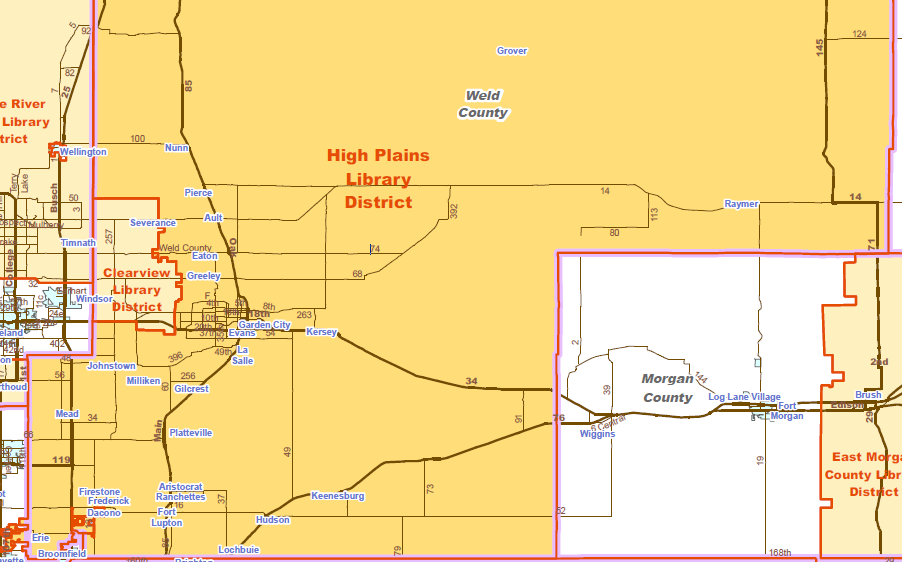 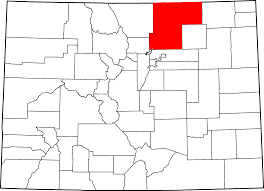 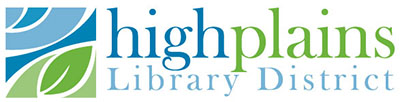 [Speaker Notes: The High Plains Library District Serves 4000 square miles of Weld County Colorado with 14 locations. These locations include both branch libraries as well as member libraries who are part of our organization, but have their own administration and board structures.
We also have an outreach department that is tasked with serving the whole district outside of the library locations, and the individual member service areas.]
HIPPYWhat is HIPPY?
Home Instruction for Parents of Preschool Youngsters 
Originated in Israel 1965 
Moved to the US in 1985
Now has 155 sites across the country and is in 8 countries. 
Colorado has 8 sites and a regional “state” site
Weld County 
2012 started with a demographic survey of county
Based on data, multilingual and multicultural team was a must
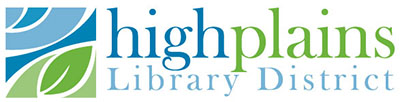 [Speaker Notes: What is HIPPY?
Home visitation evidence-based program, originated out of Israel in 1965. Began in Arkansas in 1985, where Hillary Clinton brought it to support low performing children. Donated land to be sustained here.
-Adopted first by Reservations. 155 sites across the country in 11 countries. There are 8 sites in Colorado with a state office. Not all states have State office, some states use other states offices.
-2012
August 2012 started with 4 visitors and now they are at 12. 
Did a demographic check to identify needs. 
Knew they wanted a mulitilingual team from the start. So they sought these applicants.]
HIPPYWhat do they do?
Deliver home instruction to parents in underserved communities.
Build own case load via recruitment
Do not work directly with children
Teach literacy skills and provide resources
Bring families into the community when possible
Serves as career training for the Visitors
Partner with organizations to offer volunteer service hours
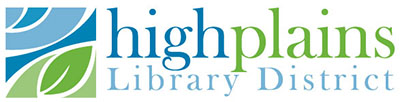 [Speaker Notes: How many volunteers in HIPPY?
12 currently, and probably 20-30 overall. 
Over 180 families served and 200+ children served. 
50% are Spanish Speaking
20% English
30% other languages
5000 home vists
6000 hours in parent child together time.]
HIPPYWho are they?
AmeriCorps Volunteers 
Hired through North Range Behavioral Health
Many Visitors are previous service recipients 
Must have multilingual or cultural competence skill 
Often move into education fields after service 
Members of these underrepresented communities!
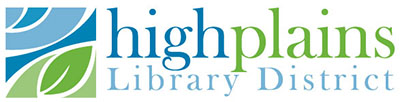 [Speaker Notes: 4 year max term
Many]
Partnership
Is a unique partnership in Colorado
Libraries are often on the radar for recommendations
HIPPY Visitors offer families information, resources, and publicity about the library
HIPPY Visitors have trust with their communities
Library has free resources for parents and families 
Storytimes, cultural exchanges, and volunteer opportunities 
Language skills
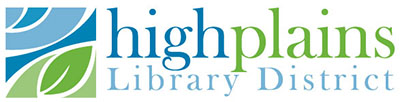 Partnership History
Began as a grant to get 1000BBK information and resources into the hands of hard to reach communities in 2017
In 2018 Multilingual Storytime began via Buell Foundation Grant 
Offer 12-16 storytimes and had to be in 3 or 4 languages
We did 14 in 2018
Rohingya, Burmese, Somali, Spanish, and ASL.
HIPPY packets and resources about the library 
More Multilingual Storytimes in more languages 
Brought in HIPPY for 2018 and 2019 volunteer projects 
Seeking to expand collaboration efforts
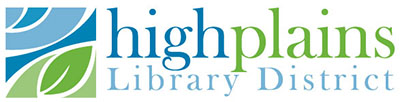 Feedback from HIPPY Visitors
Offering “behind the scenes” tours for underserved community members into libraries, admin facilities, or circulation centers
Collaboration for offsite program and service sites
Only give publicity they know about 
 Host HIPPY Graduations for families
Offer several storytimes in a week for families with time constraints 
Supply visitors with questionnaire
 “What would you like to see at your library”
Songs or rhymes in addition to stories
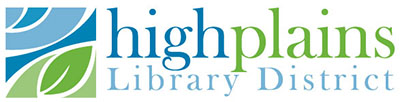 [Speaker Notes: Collaboration offers library better access to community and HIPPY access to new families]
Benefits to the library
More language skill without staff time requirements
Community dialogue and connections
Volunteer assistance with more difficult projects
Trust building with communities — wide reach
International and world language collection visibility 
More patronage and use
Staff and community learn about new cultures, languages, and nursery rhymes 
Getting publicity in the hands of community members
Strengthened community partners and literacy networks
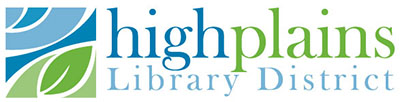 Questions?
Christina Hernandez
chernandez@highplains.us
Rick Medrano
rmedrano@highplains.us
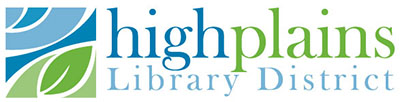